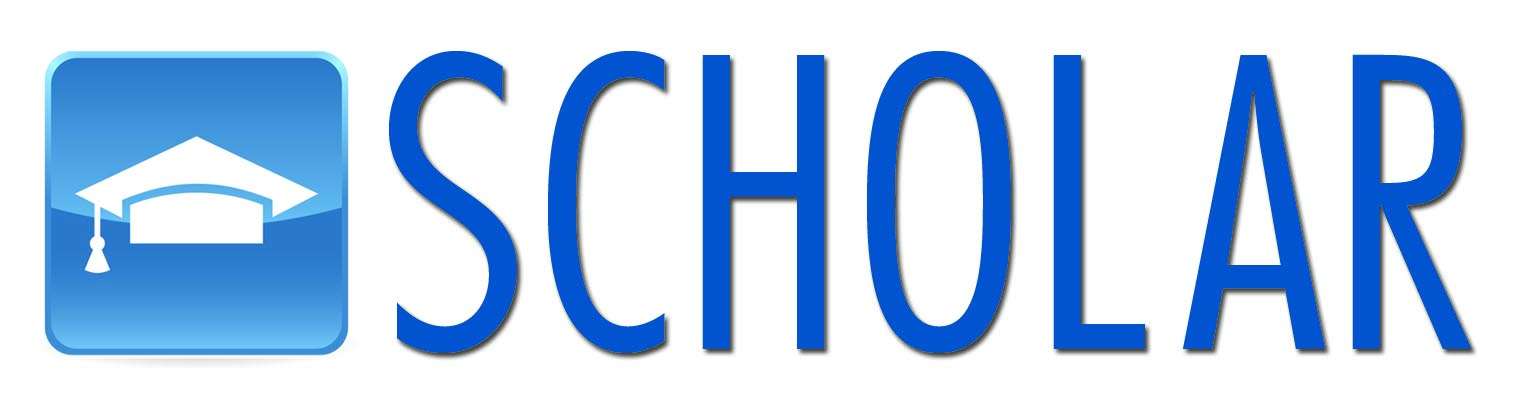 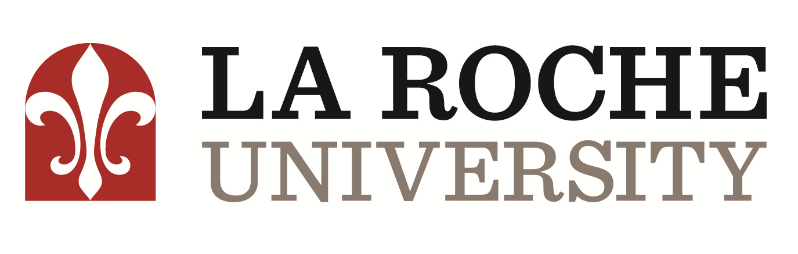 Leah Conway, Coordinator of Dual Enrollment & Secondary School Programs - 2019
What is Scholar?
Scholar Program Mission Statement

The Scholar Program is a concurrent (dual) enrollment partnership between La Roche University and a number of western Pennsylvania high schools. Since 1995, Scholar has enabled qualified sophomore, junior, and senior students to earn credits toward a college degree. With this program, La Roche  wants to provide a direct connection between a secondary and post-secondary institution and an opportunity for collegial collaboration.  Scholar’s goal is not only to allow high school students to earn college credits, but to earn college credits through La Roche’s admirable mission.
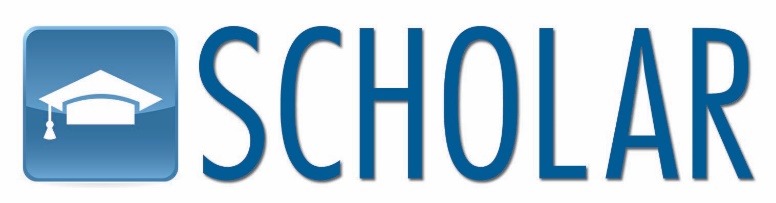 La Roche University’s Mission
La Roche University, a Catholic Institution of higher learning, founded and sponsored by the Congregation of the Sisters of Divine Providence, fosters global citizenship and creates a community of scholars from the region, the nation, and around the world. The University integrates liberal arts and professional education in creative ways, empowering all members to become lifelong learners, achieve success in their chosen careers, and promote justice and peace in a constantly changing global society.
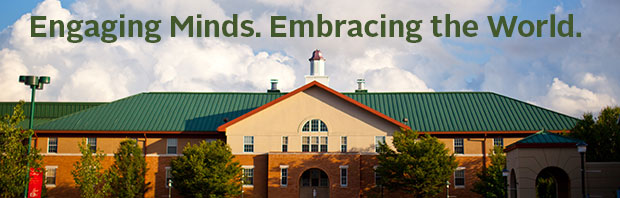 How Scholar Works
Scholar allows eligible partner schools’ students to experience the academic challenge of university classes, earning college credits at a fraction of the cost of standard tuition, while also fulfilling their high school graduation requirements.

Scholar partner high school teachers and their curricula are approved by our academic department heads and academic vice president to teach on behalf of La Roche University, doing so from the comfort of their high school classrooms.
Benefits to Students
Challenges students to a higher level of achievement

Aids in transition into higher education

Shortens length of university enrollment

Huge financial savings – current tuition is $220 per course!

Increases confidence in ability to succeed in higher education

Broadens options for studies upon entering college (having completed basic core courses and general electives)
Requirements for Participation
Sophomore, junior, or senior status at a Scholar partner high school

A minimum 3.0 grade point average at time of enrollment

Recommendation and approval by a Scholar partner teacher or liaison

Completion of registration process by deadline
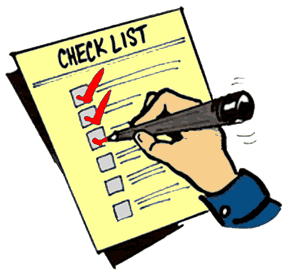 Scholar Tuition
Current tuition is only $220 for a three or four-credit course!

Convenient & secure electronic payment by e-check or credit card
There is a small convenience fee charged by the credit payment processor, however, the tuition paid to La Roche College remains $220 per course. 
There is no additional cost to pay by e-check.
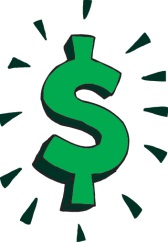 Save thousands on tuition!
No additional textbook expenses!
No additional time commitments outside of the normal school schedule!
Scholar Course Catalog
We currently offer 61 different courses through Scholar!
Offerings vary by school - requests for additions are always welcome!
Math (6)
Modern Languages (9)
French (3)
German (3)
Spanish (3)
Music (1)
Physics (2)
Political Science (2)
Psychology (2)
Sociology (2)
Speech (1)
Accounting (1)
Administration & Management (4)
Art History (2)
Biology (2)
Chemistry (2)
Computer Science (3)
English (6)
Film (1)
Graphic Design (7)
History (7)
Information Systems Technology (1)
Fall 2019 Enrollment Deadlines
Pre-Registration/Application …............... September 1st to November 1st

Scholarship Application Deadline ……………………….. November 15th

Al1 Approval Processes & Final Payment Deadline …..…. December 10th
IMPORTANT:

Only students that complete the pre-registration process in its entirety, with payment by e-check or credit card submitted by the deadline, will be officially registered at the close of the enrollment period. Retroactive registration is not permitted.
Spring 2020 Enrollment Deadlines
Pre-Registration/Application ........... January 5th  to November 1st

 Al1 Approval Processes & Final Payment Deadline ….…. April 1st
IMPORTANT:

Only students that complete the pre-registration process in its entirety, with payment by e-check or credit card submitted by the deadline, will be officially registered at the close of the enrollment period. Retroactive registration is not permitted.
Enrollment/Registration Process
Scholar’s entire registration process is completed online at https://laroche.dualenroll.com, and requires actions by the student, high school, & parent/guardian.
Student creates account, makes application, and pre-registers in each Scholar course 

La Roche receives application data & assigns LRU student ID number

High school liaison confirms student eligibility, GPA, and that any pre-requisite requirements have been completed (if applicable)

Parent/Guardian receives email with link to student’s pre-registration to provide consent & payment (e-check or credit card) - confirmation & receipt at time of payment

Registration is complete and moves on to La Roche University for official enrollment
Scholar Registration Process
Student creates a DualEnroll.com account on the enrollment website https://laroche.dualenroll.com
Student confirms account via email/text sent from DualEnroll.com
Student logs in to the account, completes the application process, chooses course(s), and selects "register" for each
If student already has a DualEnroll.com account, steps 1-3 are bypassed and student logs in to existing account to select and register for course(s)
Student
La Roche
Student application data is received by La Roche University
Students without existing records are assigned a La Roche student ID number
ID number is linked to student’s DualEnroll.com account
Scholar Registration Process(continued)
High School
Scholar partner high school teacher/liaison is prompted to provide approval of student's course registration(s), confirm eligibility, and provide student's grade point average
Parent/
Guardian
Parent/guardian is prompted via email to provide consent to student's enrollment in the Scholar Program and make payment of tuition by e-check or credit card
Complete
Completed registration data is received by La Roche University
Student’s academic record is updated to reflect course(s)
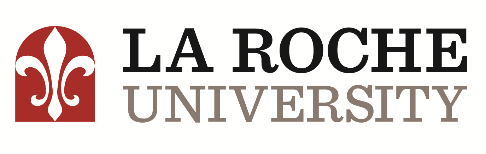 Student Application Process
Student creates an account by completing the application. Accuracy is critical! The following information is required: 

Student’s email address

Student demographic info (age/birthdate, sophomore/junior/senior, high school, home address, phone number, etc.)

Student’s social security number (for tax purposes - 1098T form and student ID assignment)

Student’s current grade point average at the time of enrollment

An email address for the student’s parent/guardian for consent & payment steps

Course number(s) & name(s) of Scholar offerings in which student is enrolled at the partner high school

Student accesses the account upon receiving confirmation email, selects each course from a listing of active offerings at their school, agrees to the terms & conditions, and clicks “register” for each.
High School Approval Process
High school liaisons use their administrative login to access students’ pre-registrations.
Verify student’s eligibility: status, grade point average, and any pre-requisite requirements have been completed

Verify correct courses have been selected by student

If a current financial hardship is evident to their liaison, they may nominate a student for any available scholarship funds (need & merit-based – funding is not guaranteed).
The student is then sent a prompt to download & complete their section of the scholarship application (also found on www.laroche.edu/scholar). 
The liaison must complete their section of the application, and submit it for consideration by the November 15th deadline. 
If funds are awarded, the parent is still sent a prompt to provide consent via the link provided.
If funds are declined, the email is sent to the parent to provide both consent and payment, or choose to abandon the pre-registration.
Parent/Guardian Approval Process
Once the high school approval process is completed, an email will be sent to the student’s parent/guardian to access their son’s/daughter’s pre-registrations.

Verify student’s information

Review course selection(s) and terms & conditions

Provide consent for your student’s participation

Provide secure payment by e-check or credit card (charge will appear as from Course Maven – La Roche on statement), a confirmation & receipt will be sent and will also be accessible in the student’s DualEnroll.com account.
The 1098T tuition tax form will be sent for the following tax year, as all Scholar students are officially registered as spring semester students, since the university runs on a semester-to-semester schedule system.
End-of-Course Procedures
Near the close of classes, grade rosters are distributed to each partner teacher or liaison for the collection and submission of student grades to La Roche’s Registrar on the grade rosters mailed to the school (early May).

Scholar partner teachers submit their year-end course assessment materials with any relevant course artifacts (updated syllabus, sample work, quizzes/tests/projects).


Students, teachers and administrators are all asked to complete an annual evaluation survey to support the university’s continued assessment efforts.  Links to both surveys are found on the Scholar webpage: www.laroche.edu/scholar.

Once grades have been recorded, transcripts may be ordered by going to www.getmytranscript.com, which will take you to the National Student Clearinghouse that La Roche University uses for the ordering, processing, & tracking of all academic transcript requests.  A small fee applies.
Transferring Credits
When visiting www.getmytrancript.com, have the address of the place your order is to be sent ready, as well as, the name of the person it is to be directed to (c/o).  

All colleges/universities and most employers require official transcripts to be sent to them directly with the Registrar’s signature stamp left intact over the seal of the envelope to exclude the possibility of tampering or falsification of information.

We cannot provide a specific list of universities that will accept La Roche University Scholar credits in transfer, but have found most Scholar courses to transfer as academic core courses or general electives, depending on the program of studies associated with each major. 

It is the policy of some institutions that all major requirements within a program are to be taken at the home institution.
Continuing with La Roche University
We are always happy when our high-caliber Scholar students choose to continue their education at La Roche! 

Scholar Financial Award
Students apply through Freshman Admissions (application fee waived) with a letter of recommendation from their Scholar teacher or liaison
$2,000 scholarship applied to their freshman year
Stackable (can be combined with any additional financial aid received)

Early eligibility for participation in La Roche’s Study Abroad + Study USA Program!
Innovative program in which full-time undergraduate students enjoy a short-term, faculty-led domestic or international study experience at no additional cost!
Students usually travel junior or senior year, but depending on number of credits earned previously through Scholar, they could be eligible a semester earlier!
Scholar Resources in One Place
Everything you need in one convenient place! www.laroche.edu/scholar

Scholar Program Handbook - revised annually
General information sheets
Scholarship Application (fall enrollment only)
Direct link to registration website
Registration process information
Direct link to transcript ordering website
Contact information
Direct links to annual evaluation surveys
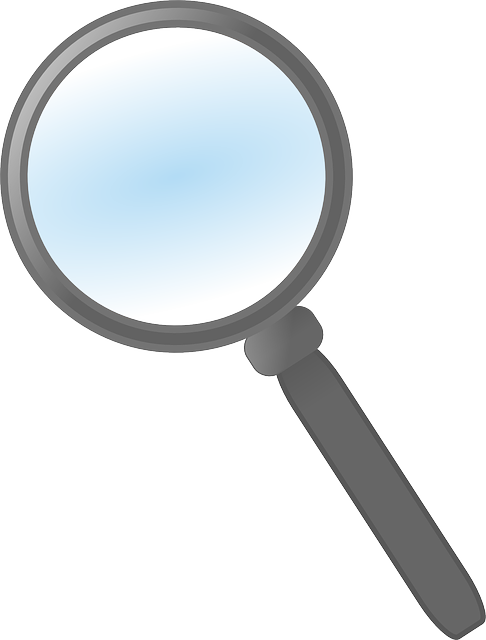 Contact Information
Questions concerning the Scholar Program:

DUAL ENROLLMENT & SECONDARY SCHOOL PROGRAMS
La Roche College • 9000 Babcock Boulevard • Pittsburgh, PA 15237
412-536-1286 • scholar@laroche.edu
 
Questions concerning academic records and transcripts:
 
OFFICE OF THE REGISTRAR
La Roche College • 9000 Babcock Boulevard • Pittsburgh, PA 15237
412-536-1079 • 412-536-1080  • 412-536-1080 • registrar@laroche.edu

Questions & Support for DualEnroll.com:

Students and High School staff are encouraged to email support@dualenroll.zendesk.com with any questions or concerns that may come up during the process.  The red “HELP DESK” button at top-right corner of the website provides direct access to submitting support tickets quickly and easily.

There is also a knowledgebase available at https://dualenroll.zendesk.com which provides many answers to common questions.
Questions?

Send an email to scholar@laroche.edu 


Thank you!
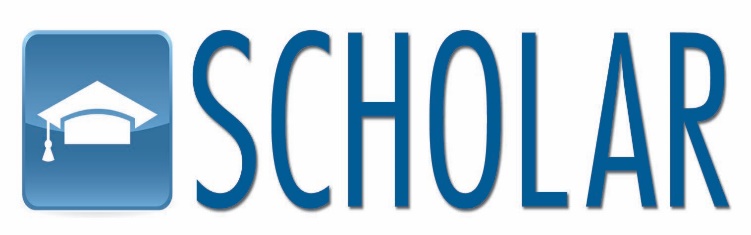 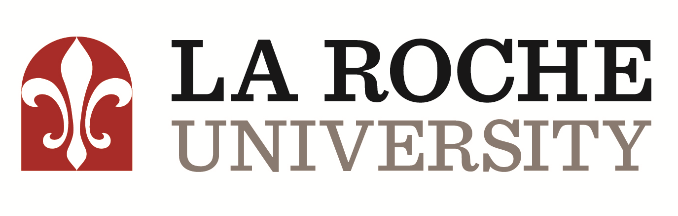